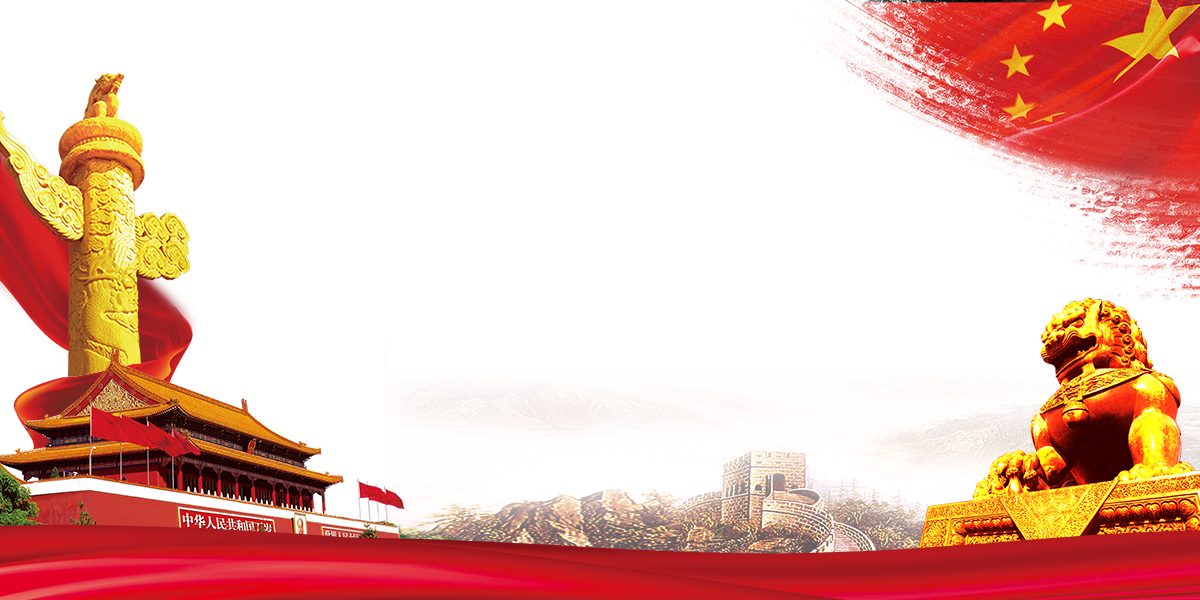 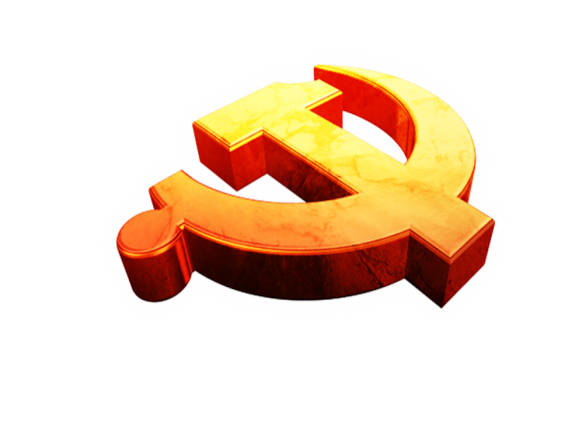 基层党委党支部工作汇报
年终总结  新年计划  述职报告  工作汇报
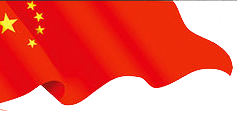 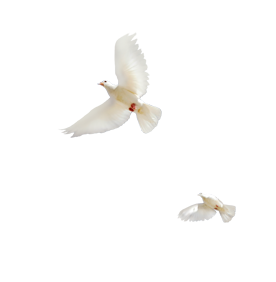 前
言
您的内容打在这里，或者通过复制您的文本后，在此框中选择粘贴，并选择只保留文字。您的内容打在这里，或者通过复制您的文本后，在此框中
       您的内容打在这里，或者通过复制您的文本后，在此框中选择粘贴，并选择只保留文字。您的内容打在这里，或者通过复制您的文本后，在此框中您的内容打在这里，或者通过复制您的文本后，在此框中选择粘贴，并选择只保留文字。您的内容打在这里，或者通过复制您的文本后，在此框中
       您的内容打在这里，或者通过复制您的文本后，在此框中选择粘贴，并选择只保留文字。您的内容打在这里，或者通过复制您的文本后，在此框中您的内容打在这里，或者通过复制您的文本后，在此框中选择粘贴，并选择只保留文字。您的内容打在这里，或者通过复制您的文本后，在此框中
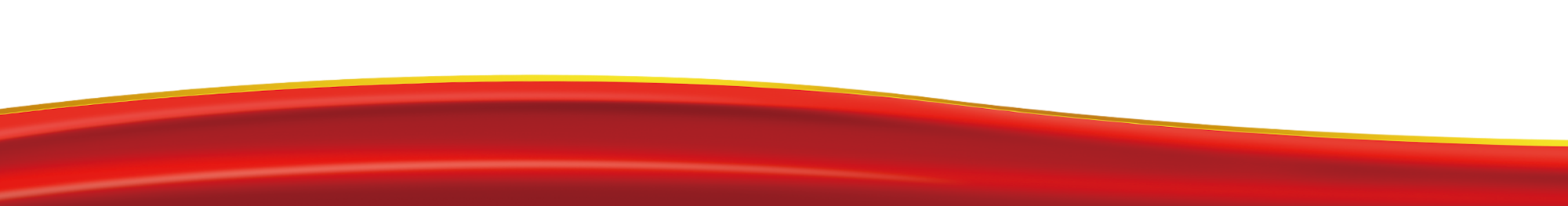 目
录
页
01.单击此处添加标题




02.单击此处添加标题
03.单击此处添加标题
04.单击此处添加标题
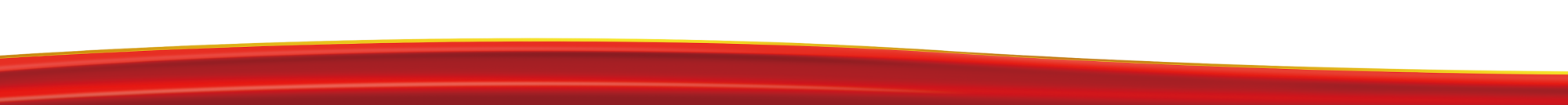 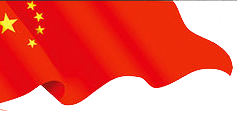 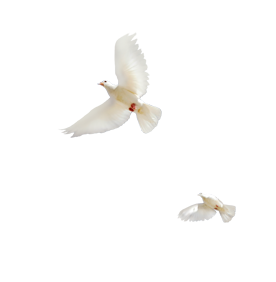 单击此处添加标题

此处添加标题
此处添加标题
此处添加标题
此处添加标题
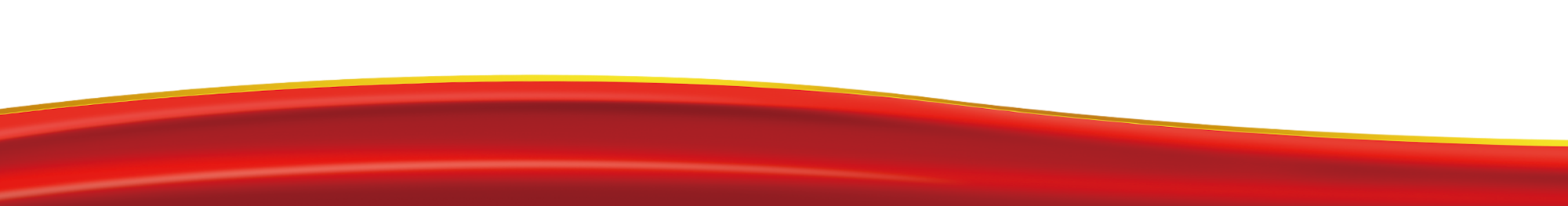 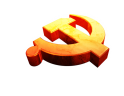 添加文字标题
点击输入标题
在此输入详细文字介绍
和详细信息。
点击输入标题
在此输入详细文字介绍
和详细信息。
点击输入标题
在此输入详细文字介绍
和详细信息。
点击输入标题
在此输入详细文字介绍
和详细信息。
点击输入标题
在此输入详细文字介绍
和详细信息。
点击输入标题
在此输入详细文字介绍
和详细信息。
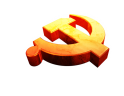 添加文字标题
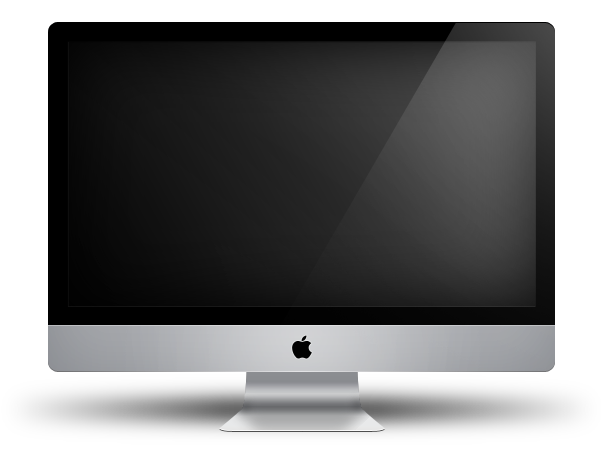 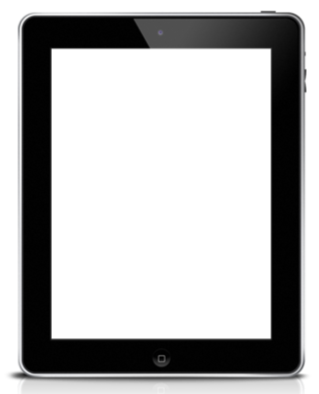 在此输入标题
在此输入标题
在此输入标题
在此输入标题
请在此输入详细文字信息和简介,请在此输入详细文字信息和简介,请在此输入详细文字信息和简介.
请在此输入详细文字信息和简介,请在此输入详细文字信息和简介,请在此输入详细文字信息和简介.
请在此输入详细文字信息和简介,请在此输入详细文字信息和简介,请在此输入详细文字信息和简介.
请在此输入详细文字信息和简介,请在此输入详细文字信息和简介,请在此输入详细文字信息和简介.
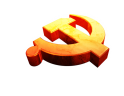 添加文字标题
在此输入标题
1
请在此输入详细文字信息和简介
在此输入标题
4
请在此输入详细文字信息和简介
在此输入标题
2
请在此输入详细文字信息和简介
在此输入标题
5
请在此输入详细文字信息和简介
在此输入标题
3
请在此输入详细文字信息和简介
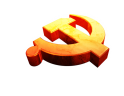 添加文字标题
点击输入标题
在此输入详细文字介绍
和详细信息。
点击输入标题
在此输入详细文字介绍
和详细信息。
点击输入标题
在此输入详细文字介绍
和详细信息。
点击输入标题
在此输入详细文字介绍
和详细信息。
点击输入标题
在此输入详细文字介绍
和详细信息。
点击输入标题
在此输入详细文字介绍
和详细信息。
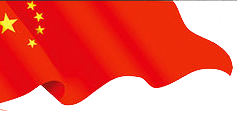 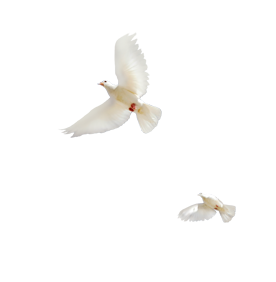 单击此处添加标题

此处添加标题
此处添加标题
此处添加标题
此处添加标题
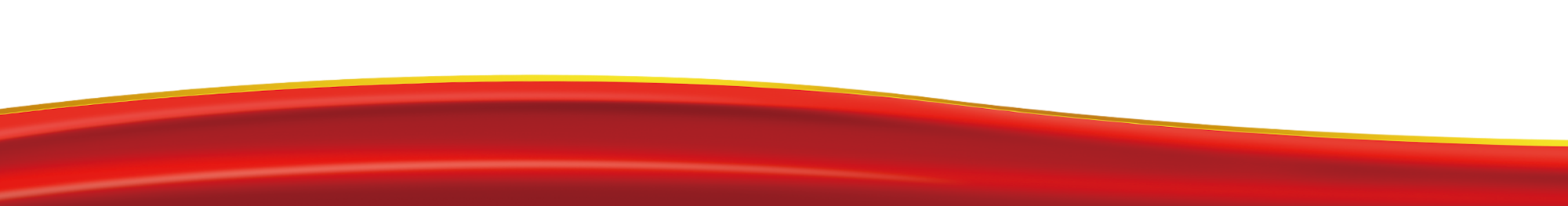 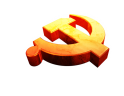 添加文字标题
50%
25%
25%
75%
第一季度
第二季度
第三季度
第四季度
在此录入上述图表的综合说明，在此录入上述图表的综合描述说明数据。
在此录入上述图表的综合说明，在此录入上述图表的综合描述说明数据。
在此录入上述图表的综合说明，在此录入上述图表的综合描述说明数据。
在此录入上述图表的综合说明，在此录入上述图表的综合描述说明数据。
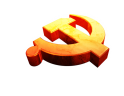 添加文字标题
01
添加标题
请在此输入详细的文字介绍信息，表达图表的含义。
添加标题
02
请在此输入详细的文字介绍信息，表达图表的含义。
03
添加标题
请在此输入详细的文字介绍信息，表达图表的含义。
添加标题
04
请在此输入详细的文字介绍信息，表达图表的含义。
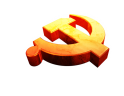 添加文字标题
请在此输入详细的文字介绍信息，表达图表的含义。
请在此输入详细的文字介绍信息，表达图表的含义。
标题
标题
请在此输入详细的文字介绍信息，表达图表的含义。
请在此输入详细的文字介绍信息，表达图表的含义。
标题
标题
添加文字标题
请在此输入详细的文字介绍信息，表达图表的含义。
请在此输入详细的文字介绍信息，表达图表的含义。
标题
标题
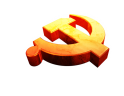 添加文字标题
添加标题
添加标题
添加标题
添加标题
点击添加内容点击添加内容
点击添加内容点击添加内容
点击添加内容点击添加内容
点击添加内容点击添加内容
添加标题





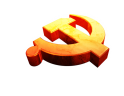 添加文字标题
01
02
添加标题
添加标题
请在此输入详细的文字介绍信息，表达图表的含义。
请在此输入详细的文字介绍信息，表达图表的含义。
03
04
添加标题
添加标题
请在此输入详细的文字介绍信息，表达图表的含义。
请在此输入详细的文字介绍信息，表达图表的含义。
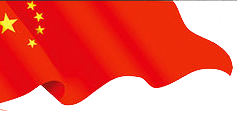 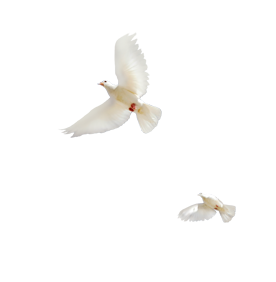 单击此处添加标题

此处添加标题
此处添加标题
此处添加标题
此处添加标题
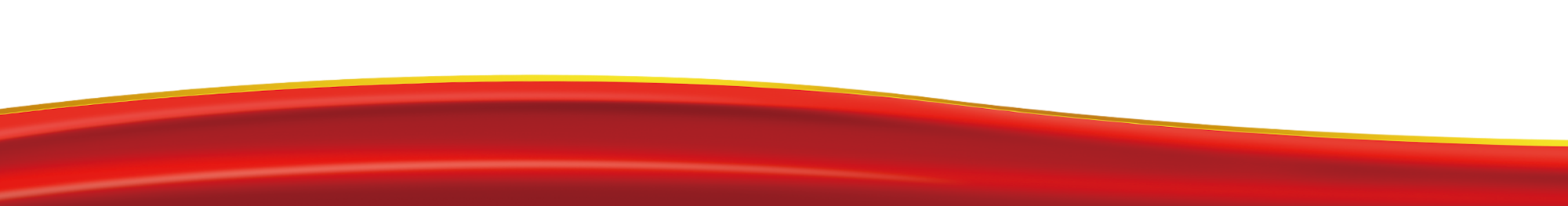 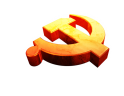 添加文字标题
添加标题
添加标题
添加标题
点击添加内容点击添加内容
点击添加内容点击添加内容
点击添加内容点击添加内容
01
02
03



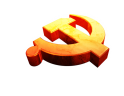 添加文字标题
点击输入标题
在此输入详细文字介绍
和详细信息。
点击输入标题
在此输入详细文字介绍
和详细信息。
点击输入标题
在此输入详细文字介绍
和详细信息。
点击输入标题
在此输入详细文字介绍
和详细信息。
点击输入标题
在此输入详细文字介绍
和详细信息。
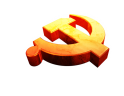 添加文字标题
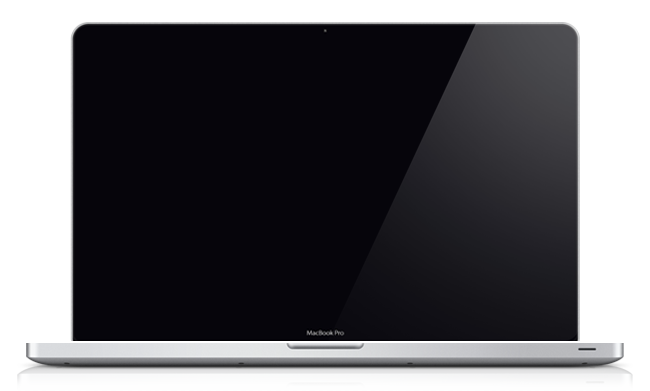 点击添加内容
请在此输入详细的文字介绍信息，表达图表的含义。请在此输入详细的文字介绍信息，表达图表的含义。

请在此输入详细的文字介绍信息，表达图表的含义。
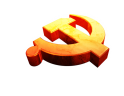 添加文字标题
点击添加内容
在此输入详细的文字介绍信息，表达图表的含义。
点击添加内容
在此输入详细的文字介绍信息，表达图表的含义。
点击添加内容
点击添加内容
在此输入详细的文字介绍信息，表达图表的含义。
在此输入详细的文字介绍信息，表达图表的含义。
点击添加内容
点击添加内容
在此输入详细的文字介绍信息，表达图表的含义。
在此输入详细的文字介绍信息，表达图表的含义。
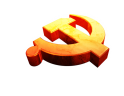 添加文字标题
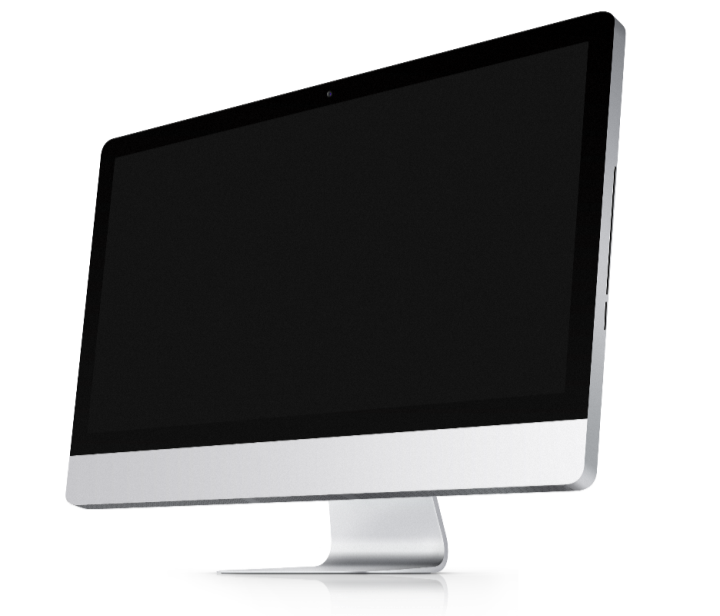 点击添加内容
点击添加内容
在此输入详细的文字介绍信息，表达图表的含义。
在此输入详细的文字介绍信息，表达图表的含义。
点击添加内容
点击添加内容
在此输入详细的文字介绍信息，表达图表的含义。
在此输入详细的文字介绍信息，表达图表的含义。
点击添加内容
点击添加内容
在此输入详细的文字介绍信息，表达图表的含义。
在此输入详细的文字介绍信息，表达图表的含义。
点击添加内容
在此输入详细的文字介绍信息，表达图表的含义
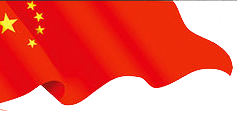 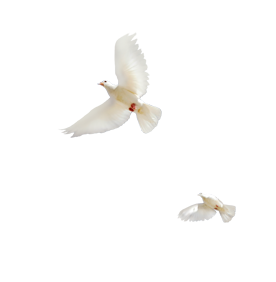 单击此处添加标题

此处添加标题
此处添加标题
此处添加标题
此处添加标题
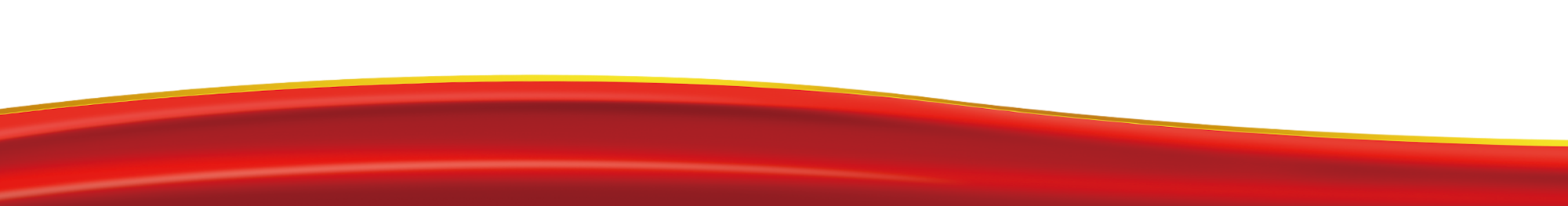 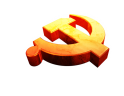 添加文字标题
点击添加内容
点击添加内容
您的内容打在这里，或者通过复制您的文本后，在此框中选择粘贴，并选择只保留文字。
您的内容打在这里，或者通过复制您的文本后，在此框中选择粘贴，并选择只保留文字。
点击添加内容
点击添加内容
您的内容打在这里，或者通过复制您的文本后，在此框中选择粘贴，并选择只保留文字。
您的内容打在这里，或者通过复制您的文本后，在此框中选择粘贴，并选择只保留文字。
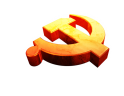 添加文字标题
点击输入标题
在此输入详细文字介绍
和详细信息。
点击输入标题
在此输入详细文字介绍
和详细信息。
点击输入标题
在此输入详细文字介绍
和详细信息。
点击输入标题
在此输入详细文字介绍
和详细信息。
点击输入标题
在此输入详细文字介绍
和详细信息。
点击输入标题
在此输入详细文字介绍
和详细信息。
点击输入标题
在此输入详细文字介绍
和详细信息。
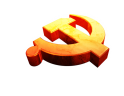 添加文字标题
点击输入标题
点击输入标题
点击输入标题
点击输入标题
点击输入标题
请在此输入详细的文字介绍信息，表达图表的含义。
请在此输入详细的文字介绍信息，表达图表的含义。
请在此输入详细的文字介绍信息，表达图表的含义。
请在此输入详细的文字介绍信息，表达图表的含义。
请在此输入详细的文字介绍信息，表达图表的含义。
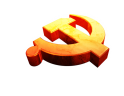 添加文字标题
添加标题
添加标题
添加标题
添加标题
添加标题
点击添加内容点击添加内容
点击添加内容点击添加内容
点击添加内容点击添加内容
点击添加内容点击添加内容
点击添加内容点击添加内容
您的内容打在这里，或者通过复制您的文本后，在此框中选择粘贴，并选择只保留文字。您的内容打在这里，或者通过复制您的文本后，在此框中您的内容打在这里，或者通过复制您的文本后，在此框中选择粘贴，并选择只保留文字。您的内容打在这里，或者通过复制您的文本后，在此框中
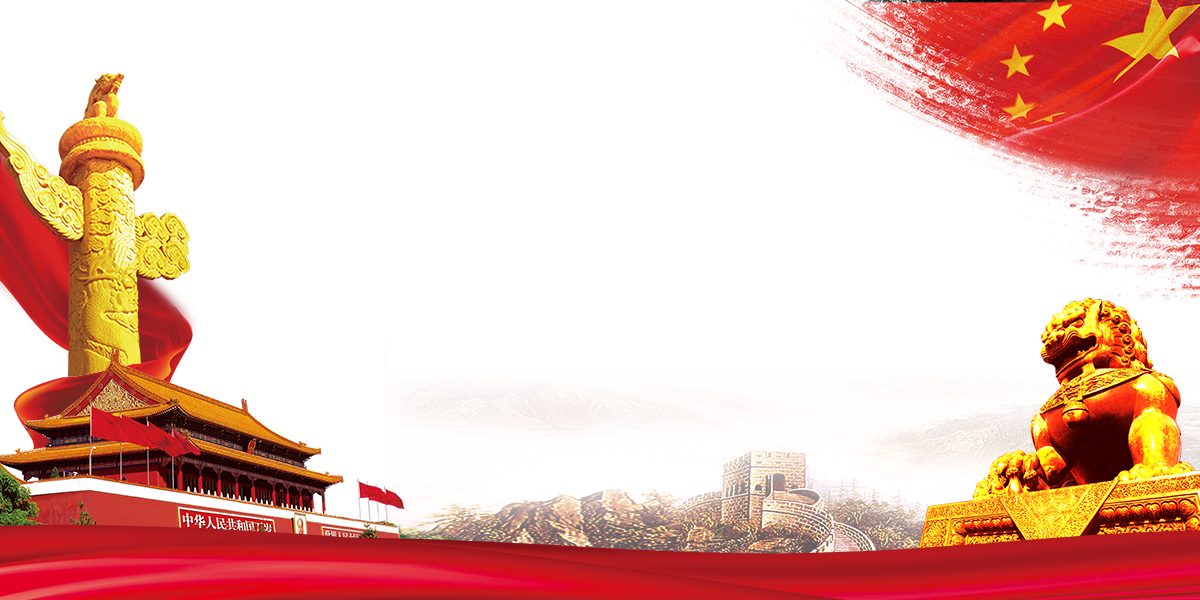 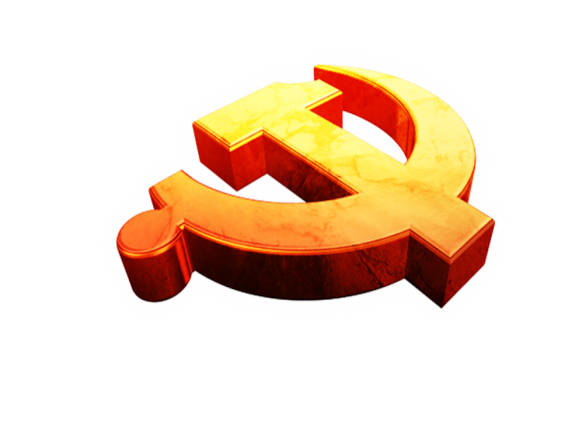 感谢您的下载观看
年终总结  新年计划  述职报告  工作汇报